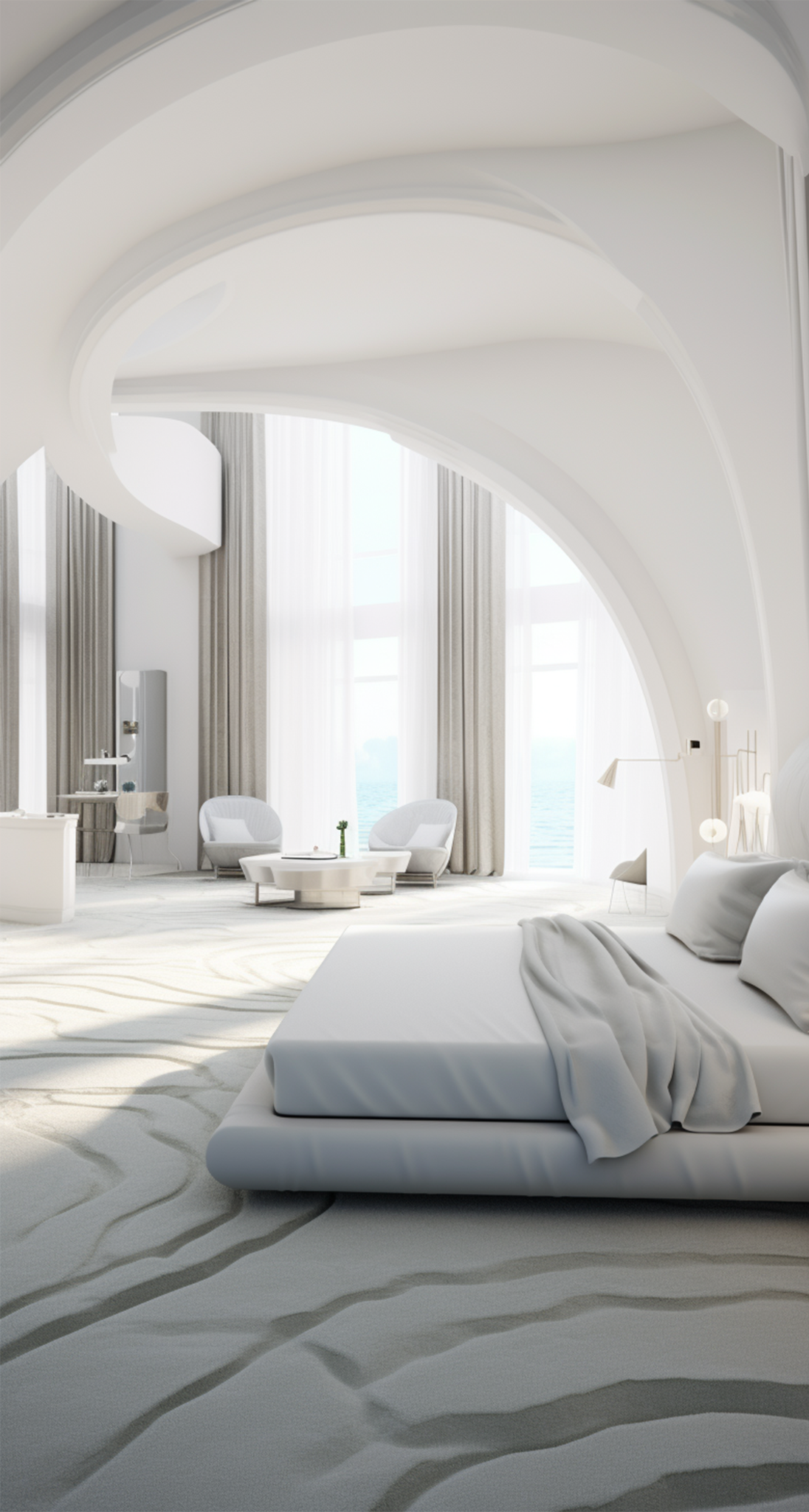 PAMPHLET
WHY
CHOOSE US?
for a Hotel
UNPARALLELED COMFORT
EXCEPTIONAL DINING
PRIME LOCATION
BOOK YOUR STAY TODAY
Our rooms are designed with your comfort in mind, featuring plush bedding, modern amenities, and breathtaking views.
Savor culinary delights at our on-site restaurants, offering a wide range of local 
and international cuisine.
Nestled in the heart of [City/Region], our 
hotel offers easy access to popular attractions, shopping, and cultural landmarks.
Ready to escape the ordinary? Let us welcome you to Hotel Name.
CONTACT US:
WEBSITE:
EMAIL:
PHONE:
www.hotelname.ltd
reservations@hotelname.ltd
+1 123 456 7890
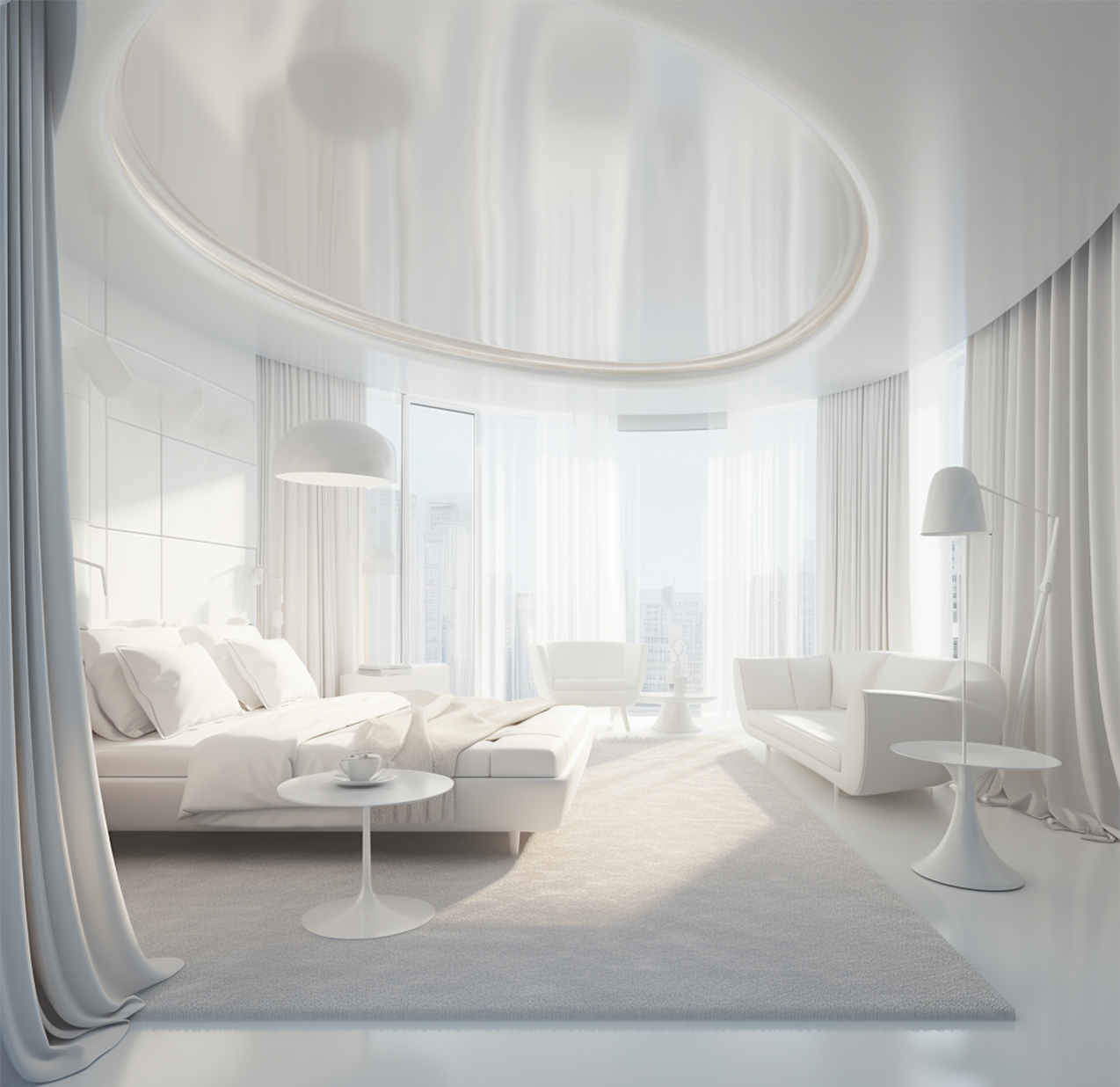 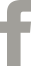 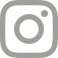 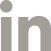 DISCOVER YOUR
PERFECT GETAWAY
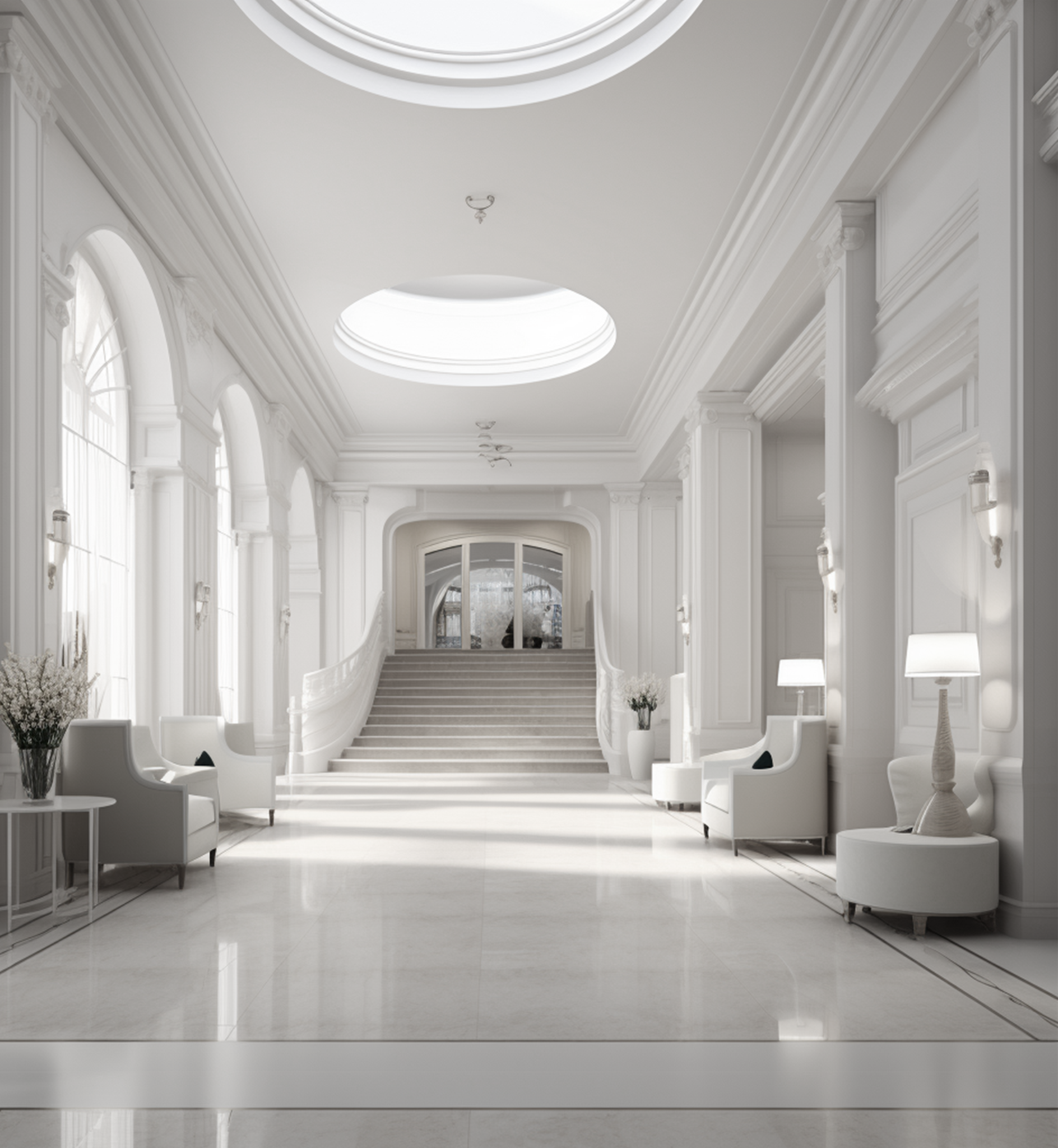 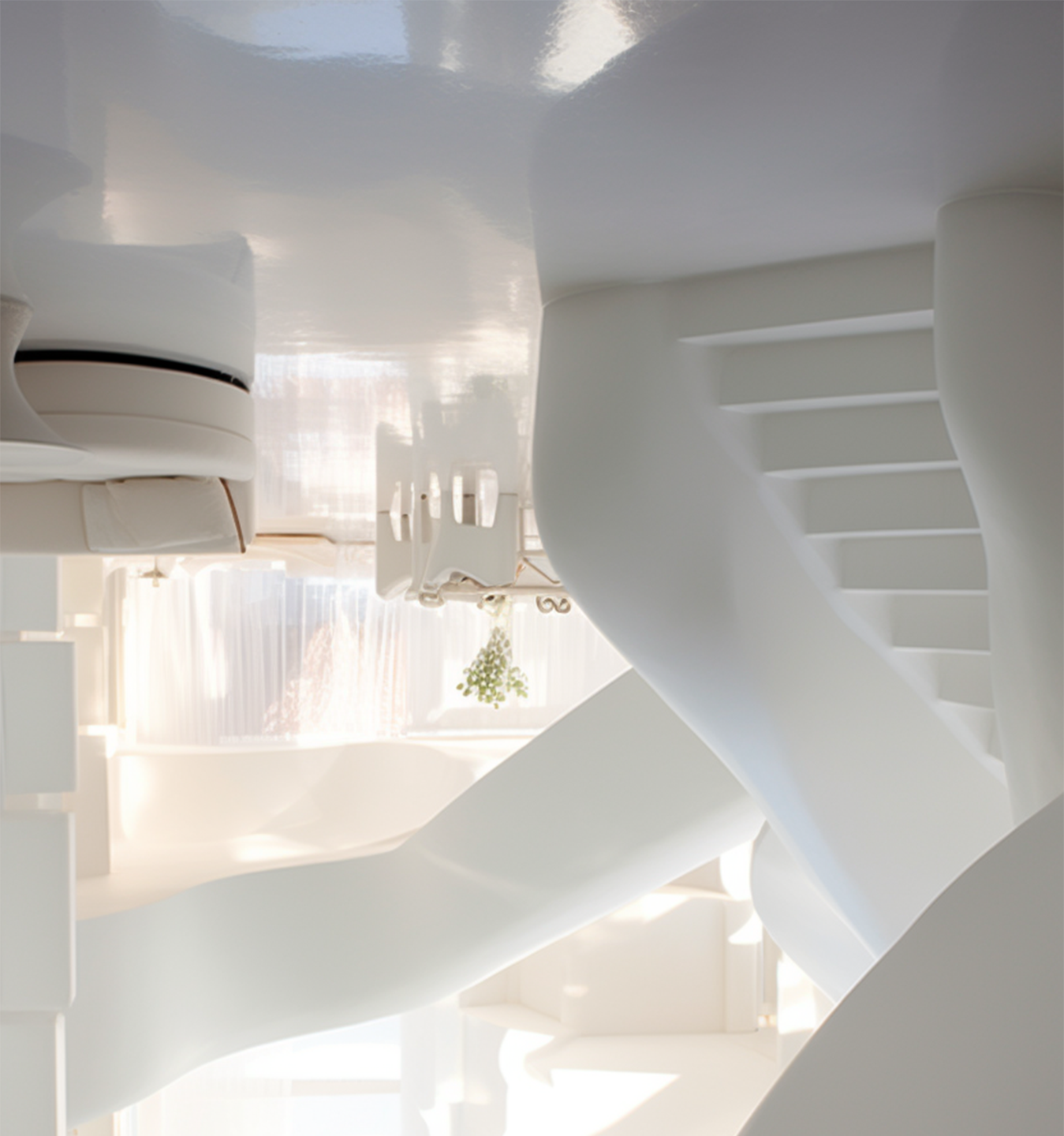 CHOOSE
THE PERFECT STAY
ABOUT US
At Hotel Name, we pride ourselves on offering more than just a place to stay – we deliver an unforgettable experience. 

Nestled in the heart of City and Region, our hotel combines modern luxury with warm hospitality to make every guest feel at home.
ROOMS TAILORED TO YOUR NEEDS
Luxurious Rooms & Suites:
Pool & Spa:
Event Spaces:
Concierge Service:
Spacious, elegant, and fully equipped for a memorable stay.
Relax and rejuvenate in our serene spa or 
enjoy a refreshing swim in the pool.
Host your events in our state-of-the-art conference rooms or banquet halls.
Let our team help you plan your 
perfect itinerary.
Choose the Perfect Stay:
Deluxe Rooms: Cozy, stylish, and ideal for couples or solo travelers.
Family Rooms: Designed for families, with extra space and kid-friendly amenities.
Every room is equipped with high-speed Wi-Fi, premium toiletries, and 24/7 room service.
OUR MISSION:
ACTIVITIES & EXPERIENCES
DINING EXPERIENCES
OUR
SERVICES
Explore More with Us:
Savor Every Bite:
To create a sanctuary where travelers can relax, recharge, and explore, with every detail designed to enhance your journey.
Guided Tours: Discover local landmarks and hidden gems with expert guides. 
Adventure Activities: From hiking to water sports, we offer something for every thrill-seeker.
Rooftop Bar: Sip on signature cocktails while enjoying panoramic views of the city or ocean.
OUR VISION:
Special dietary options are available upon 
request.
To be your trusted destination for exceptional service, comfort, and memorable moments, whether you’re visiting for business or leisure.
Create unforgettable memories during your stay.
WHAT SETS US APART?
A dedicated team committed to your 
satisfaction.
A perfect blend of contemporary design and 
local culture.